Муниципальное бюджетное дошкольное образовательное учреждение    «Детский сад №30 г. Кировска»
«Ой, как скользко!»Конспект НОД, о/о «Безопасность» в подготовительной к школе группе с использованием ИКТ.
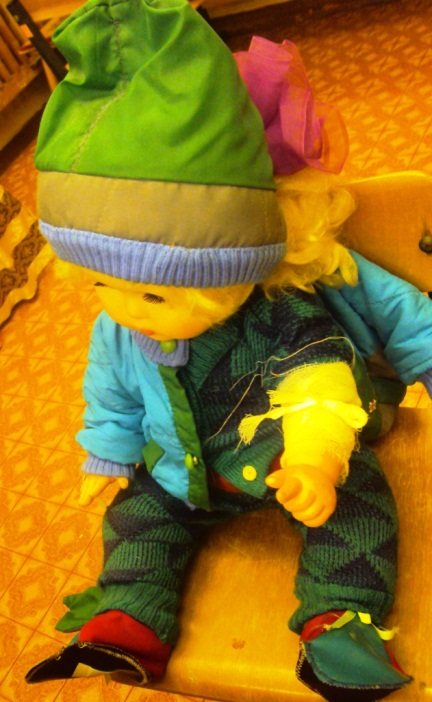 Автор: 
Воспитатель  первой квалификационной
 категории  С.В.Сизова
1
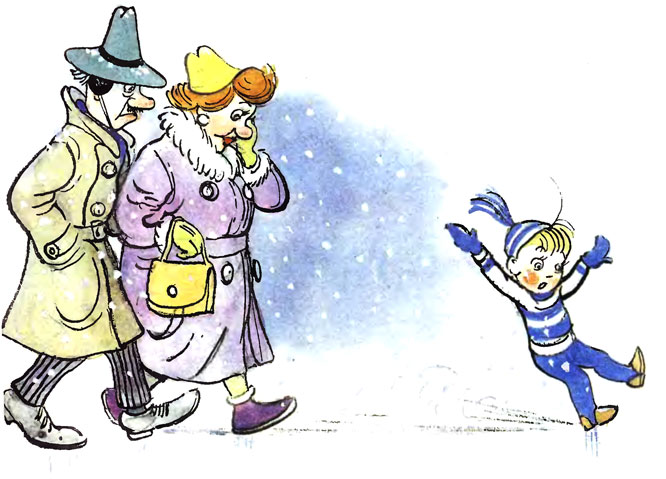 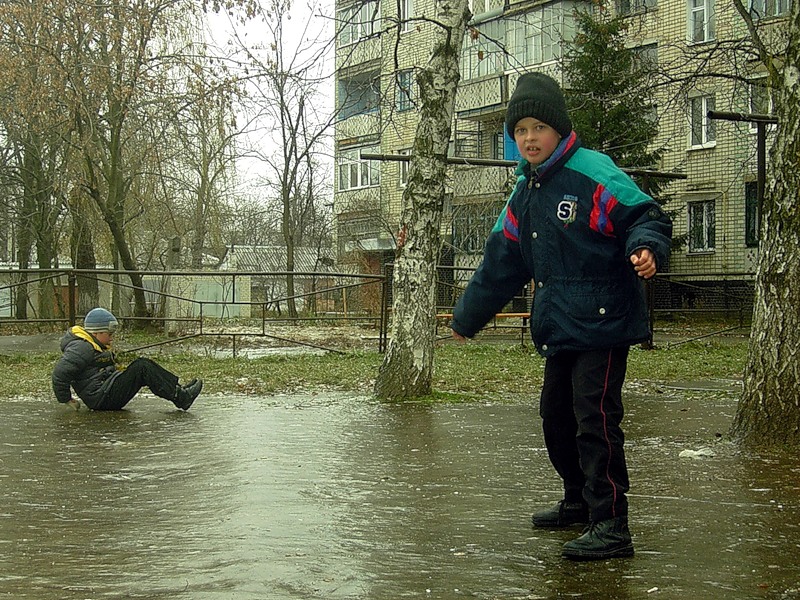 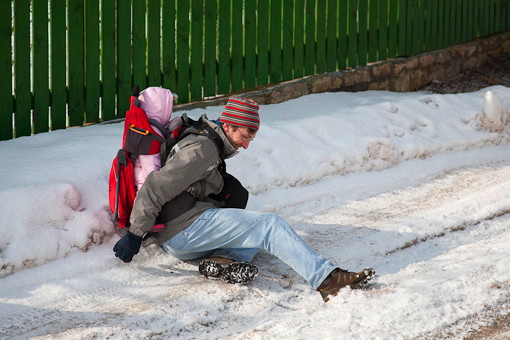 2
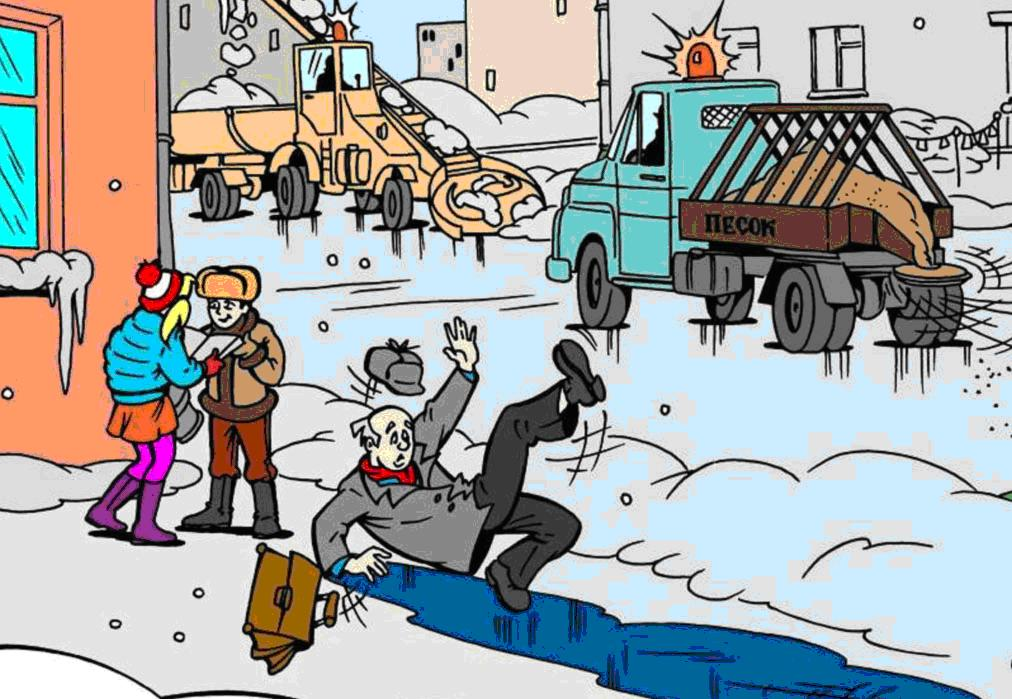 3
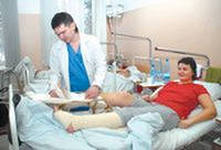 Как можно пострадать от неправильного падения
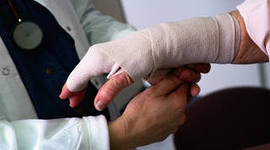 4
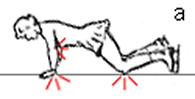 а - неправильно, страдают запястья, колени.
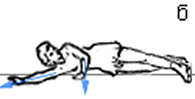 б – правильное падение.
5
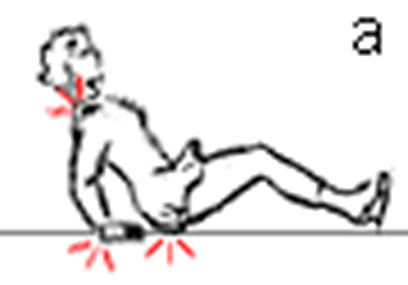 Техника паденияа - неправильно, страдают запястья, локоть, копчик и можно свалиться на согнутые локти;
б - правильно, поворот при падении, ягодица и все бедро ложатся на лед, согнутая рука страхует.
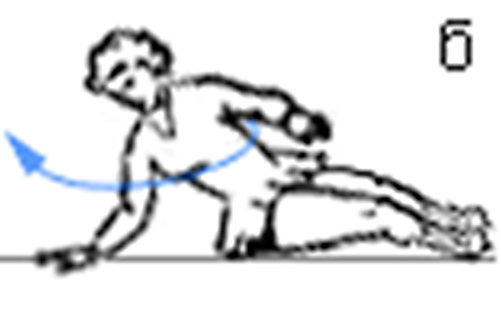 6
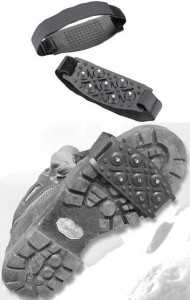 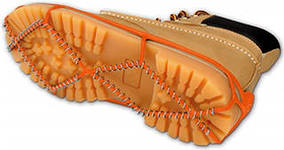 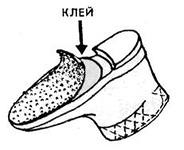 7
Будьте осторожны на льду!!!
8